Муниципальное автономное дошкольное образовательное учреждение городского округа Королев Московской области «Детский сад № 43 «Академия детства» комбинированного вида»
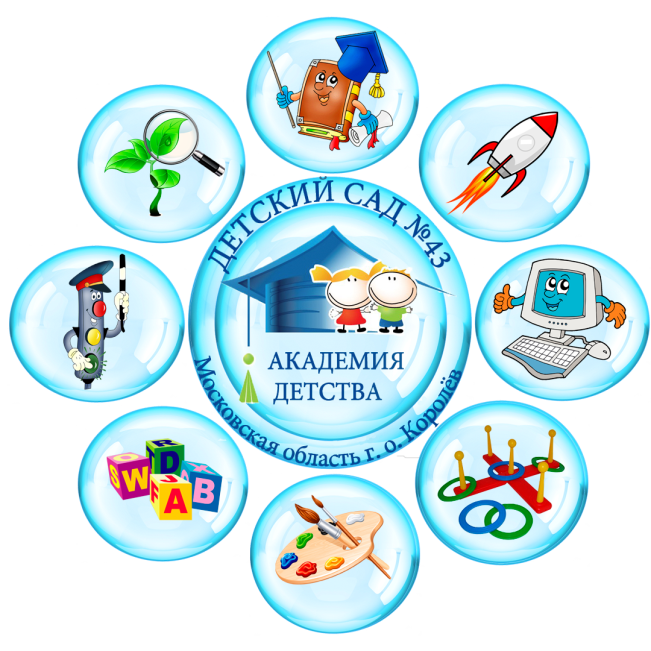 Критерии независимой оценки качества условий осуществления образовательной деятельности в 2019 году
1. Открытость и доступность информации об организации, осуществляющей образовательную деятельность
Информация о Лицензии
Информация о заключении Пожарного и санитарного надзора
1.1 Соответствие информации о деятельности образовательной организации, размещенной на информационных стендах, ее содержанию и порядку (форме), установленных нормативными правовыми актами.
Документы регламентирующие деятельность дополнительные услуги ДОУ и прием детей в ДОУ
Информация о работе педагога-психолога, учителя –логопеда и работе методического кабинета
Информация по обеспечению безопасности в ДОУ
Обеспечение пожарной безопасности
Наличие информации на официальном сайте организации
На сайте представлен перечень и копии необходимых документов, для работы ДОУ
Телефоны кабинета заведующего и охраны, по двум корпусам, адрес электронной почты
Дистанционная форма письма заведующему со страницы сайта « Онлайн приемная»
1.2 Наличие на официальном сайте организации информации о дистанционных способах обратной связи и взаимодействия
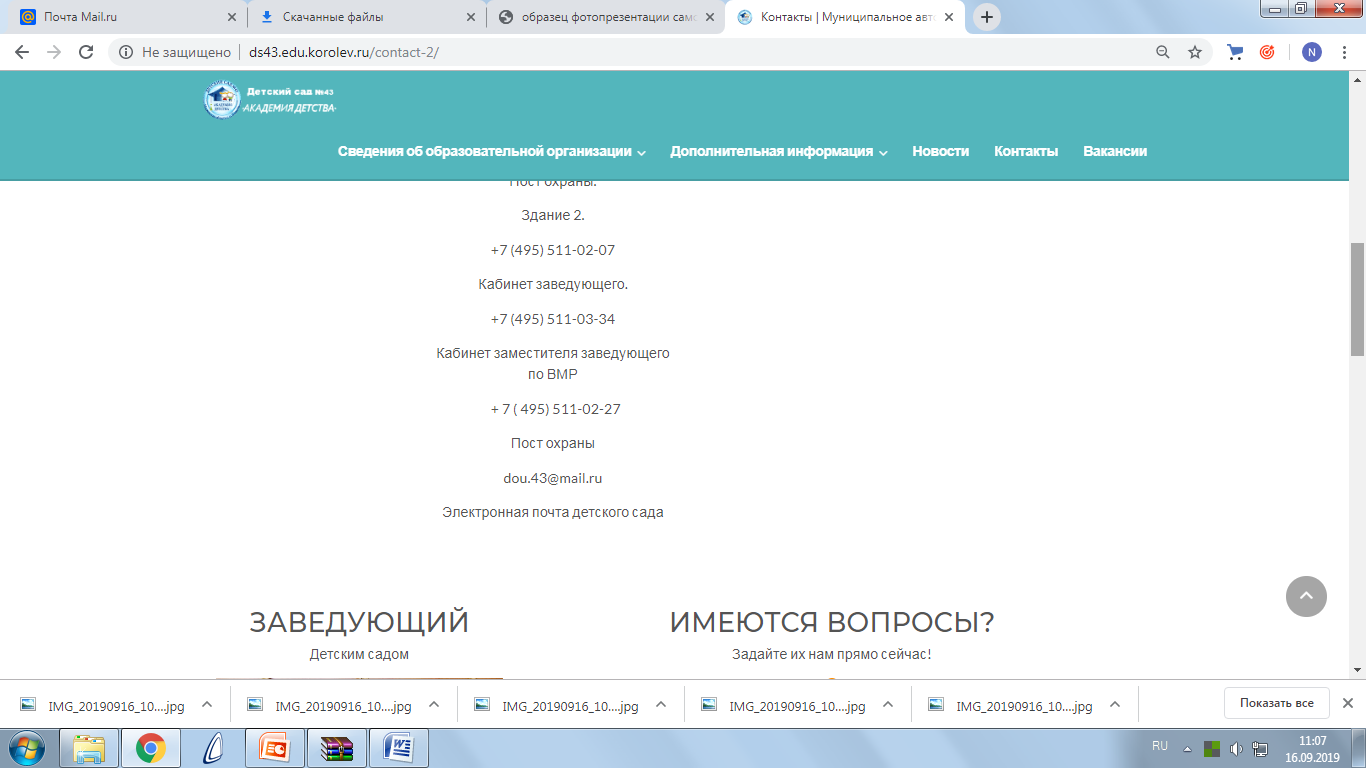 2. Показатели, характеризующие комфортность условий, в которых осуществляется образовательная деятельность
Зона ожидания рядом с приемной
Зона отдыха
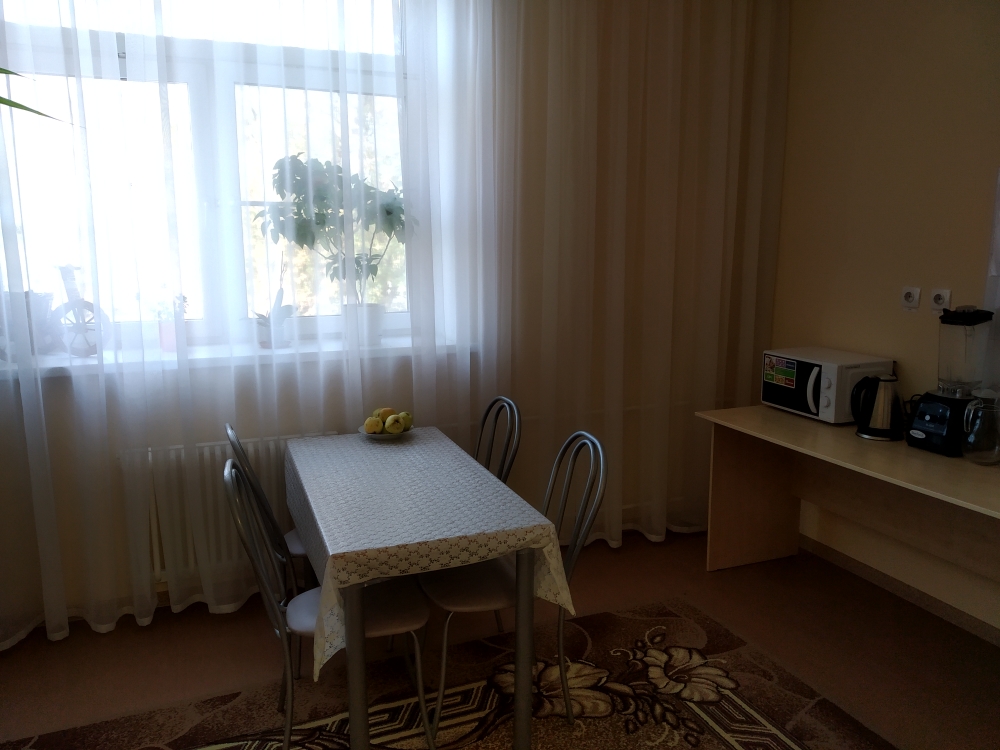 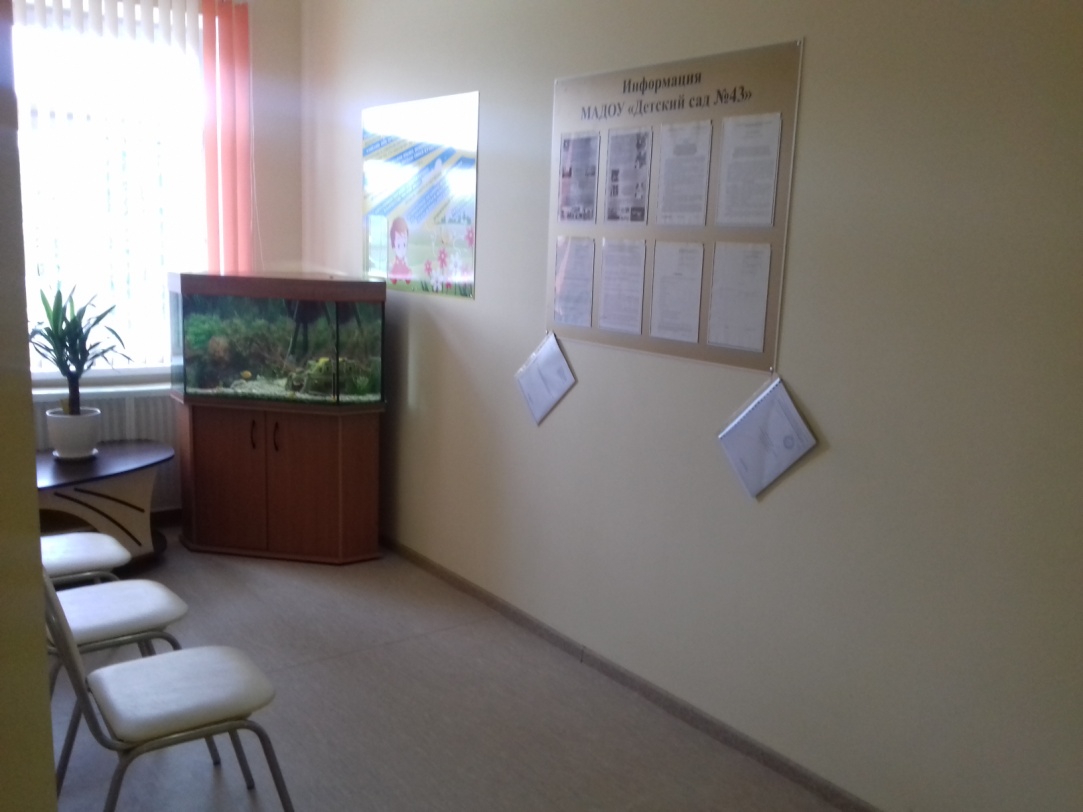 Наличие зоны отдыха и ожидания
Планы эвакуации расположены по всему зданию
На лестничных клетках установлены пути эвакуации
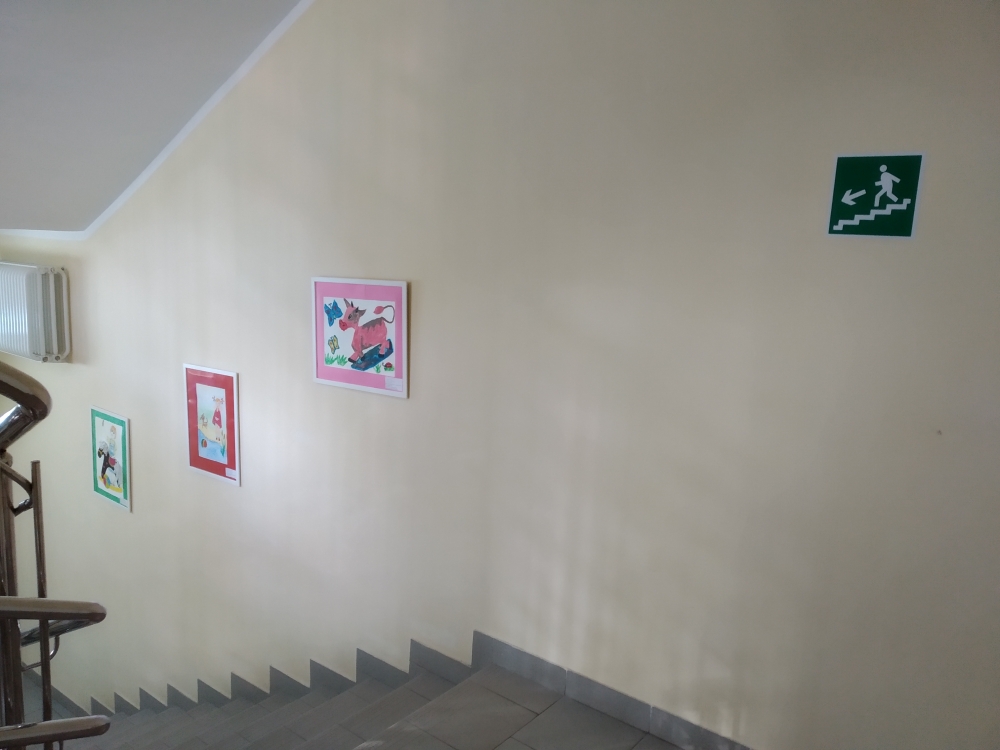 Навигация внутри здания
Наличие и доступность питьевой воды:
Питьевая вода находится в группах, на пищеблоке, в комнате отдыха
Санитарно-гигиенические помещения располагаются в каждом крыле, на каждом их 3-х этажей ДОУ
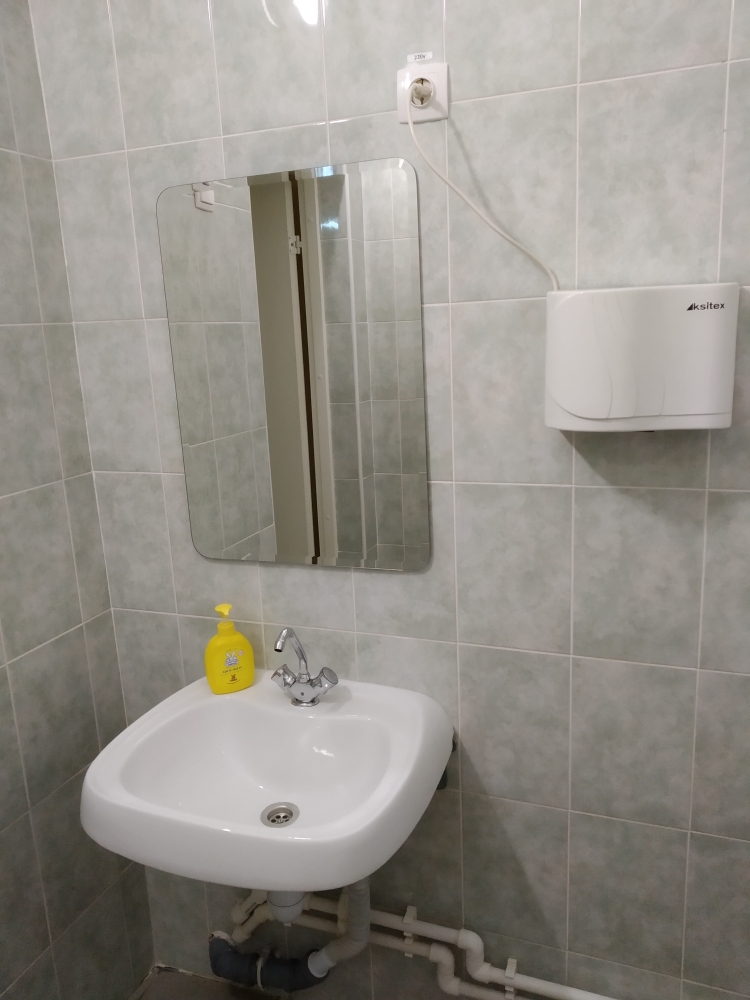 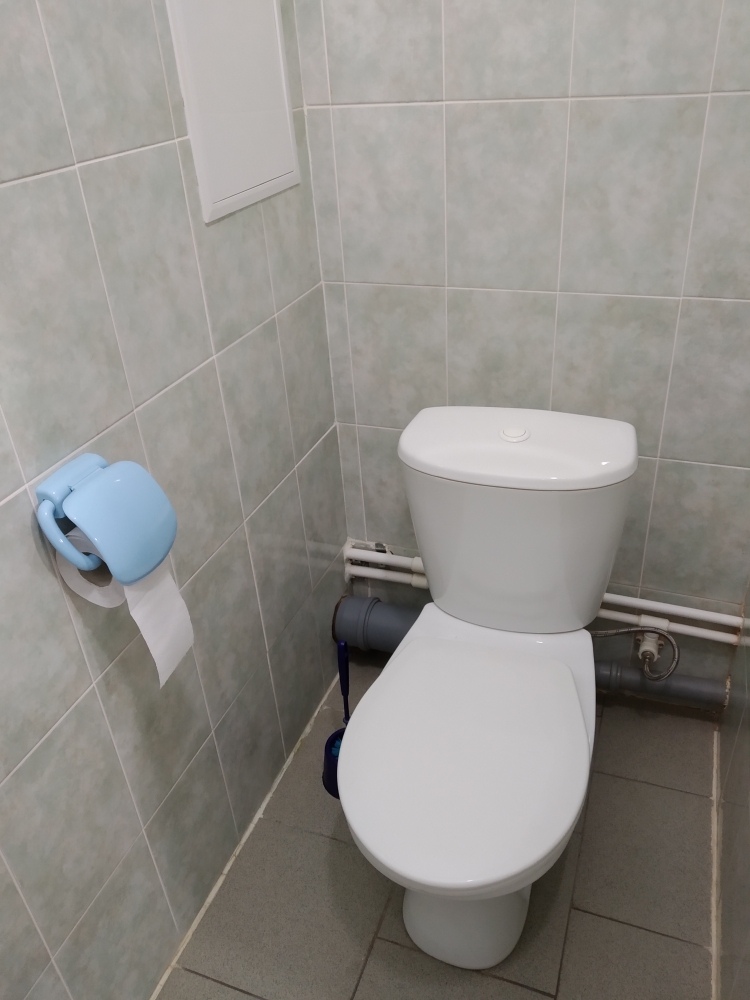 Наличие и доступность санитарно-гигиенических помещений
Санитарное состояние помещений детского сада
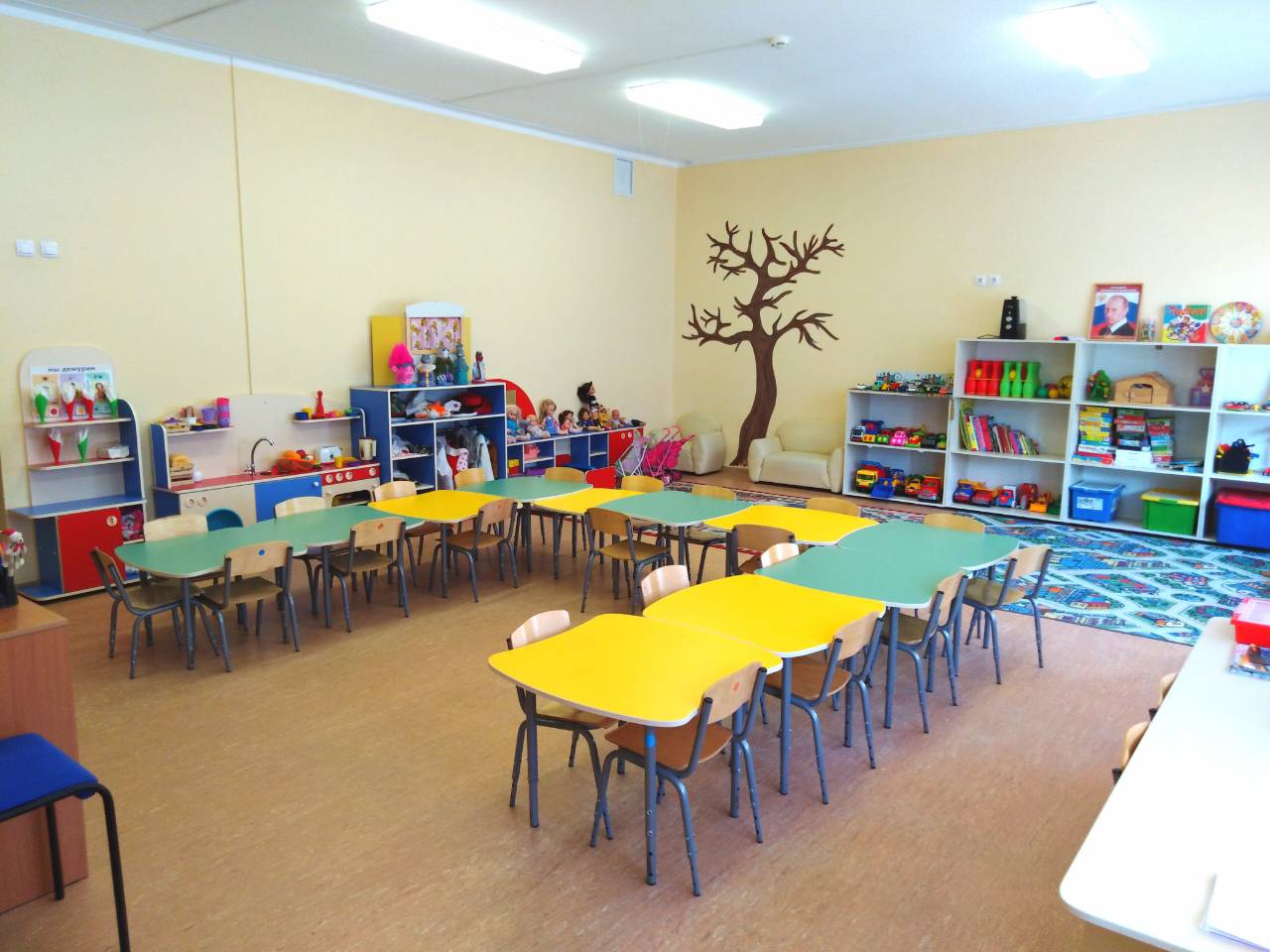 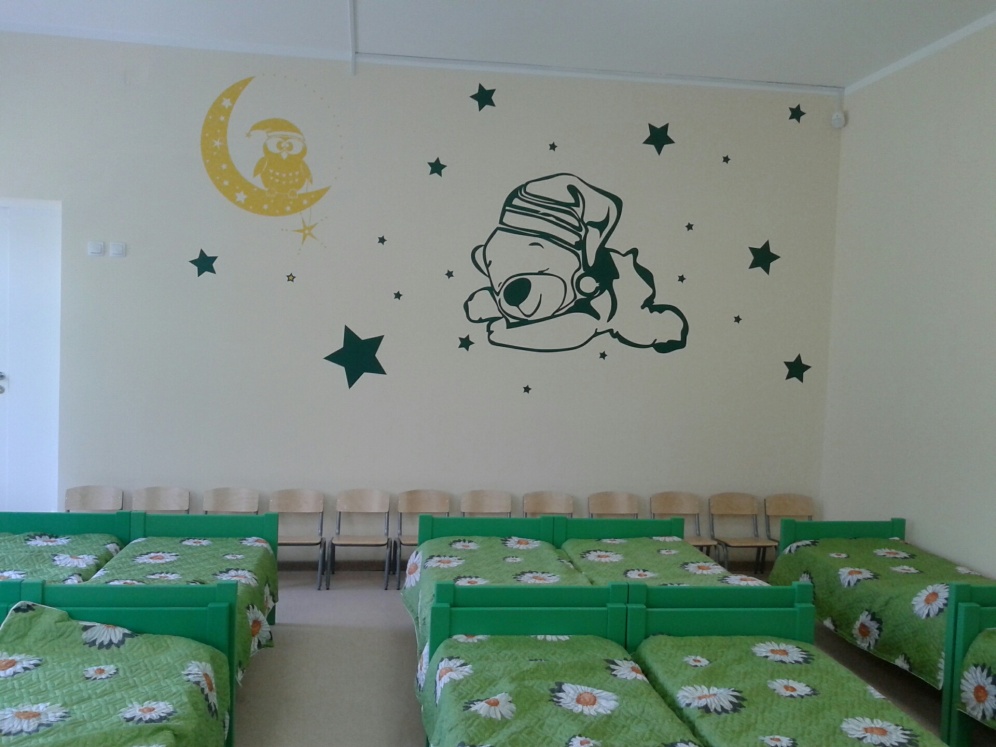 Групповые и спальни
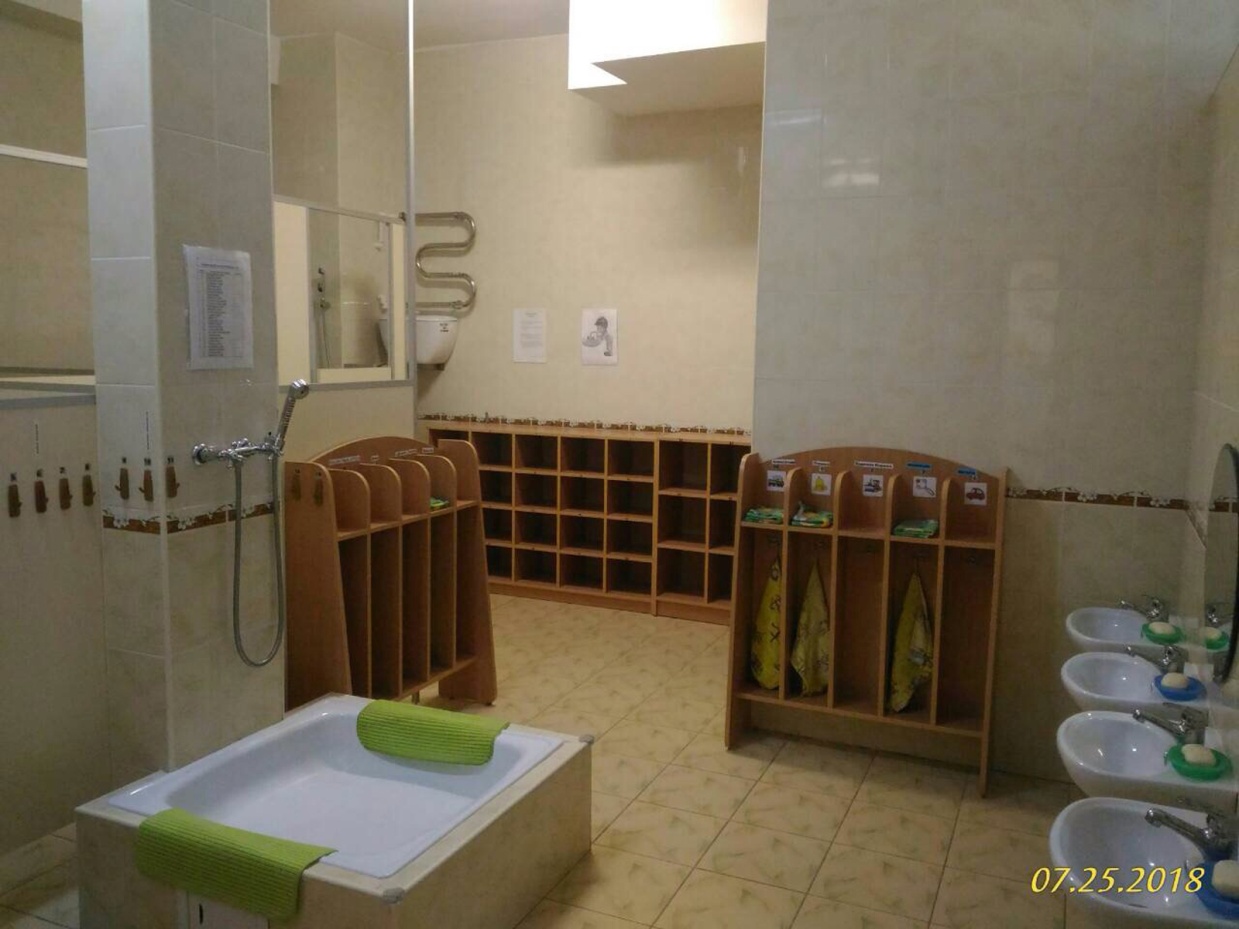 Раздевалки и туалетные комнаты
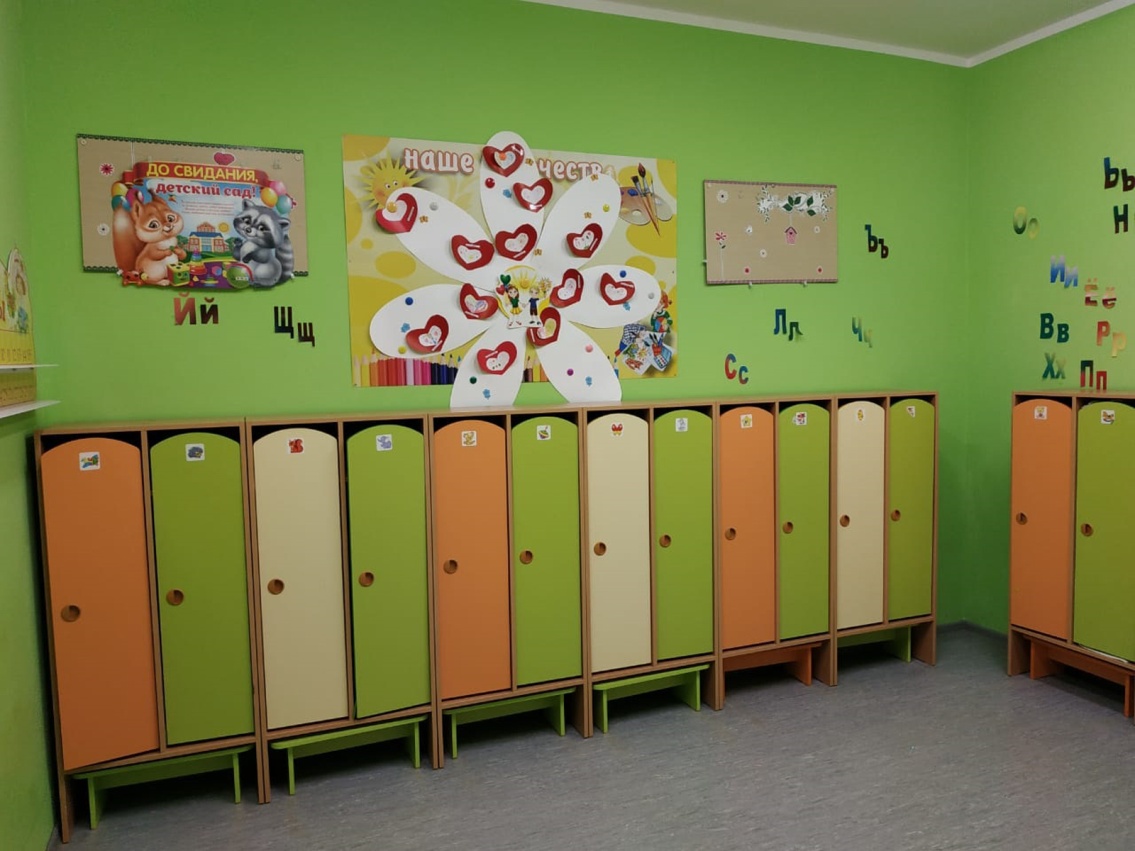 ИЗО-студия к. 1 ул. М. Цветаевой
ИЗО-студия к.2 пр-д. Циолковского
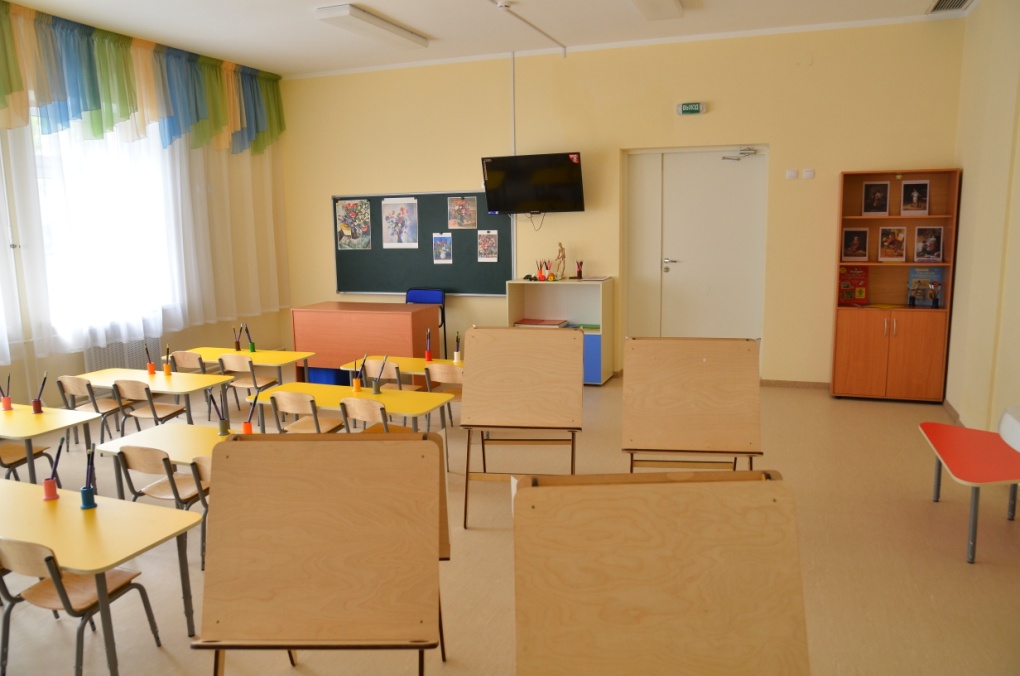 Санитарное состояние кабинетов для проведения образовательной деятельности
Кабинет психолога к. 1
 ул. М. Цветаевой
Кабинет психолога к.2 
пр-д. Циолковского
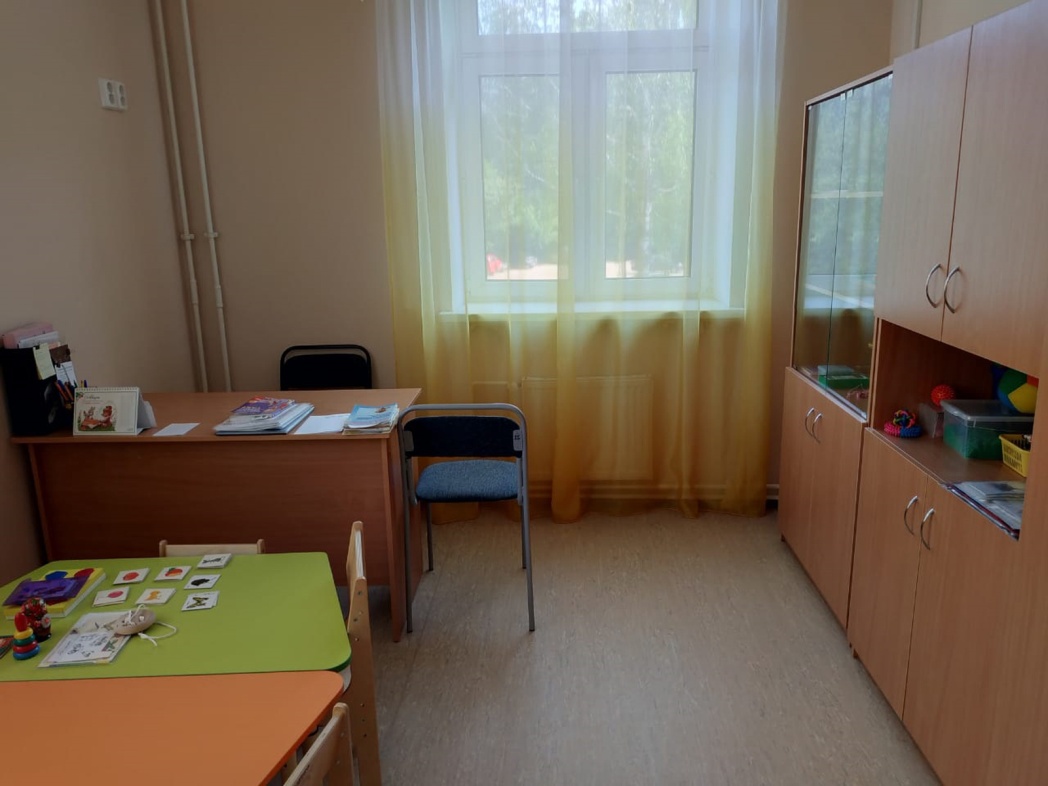 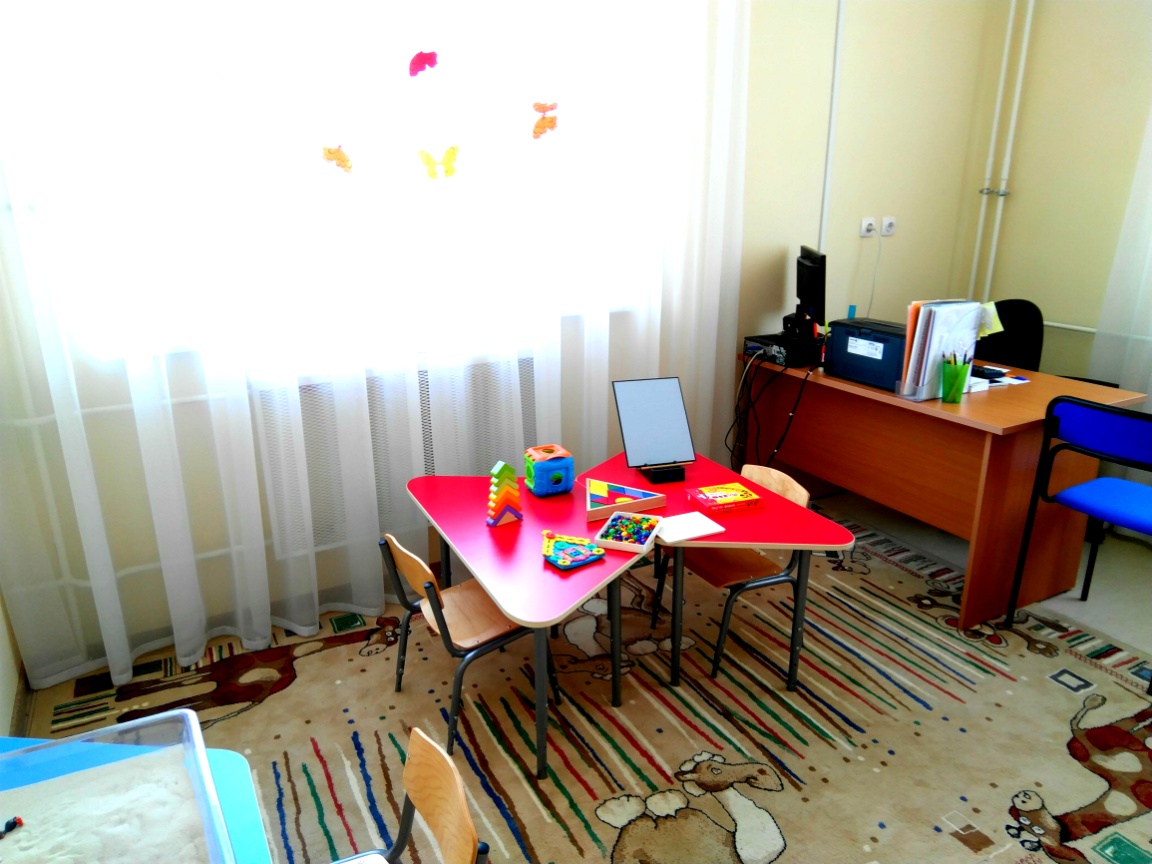 Музыкальный зал к. 1
 ул. М. Цветаевой
Музыкальный зал к.2 
пр-д. Циолковского
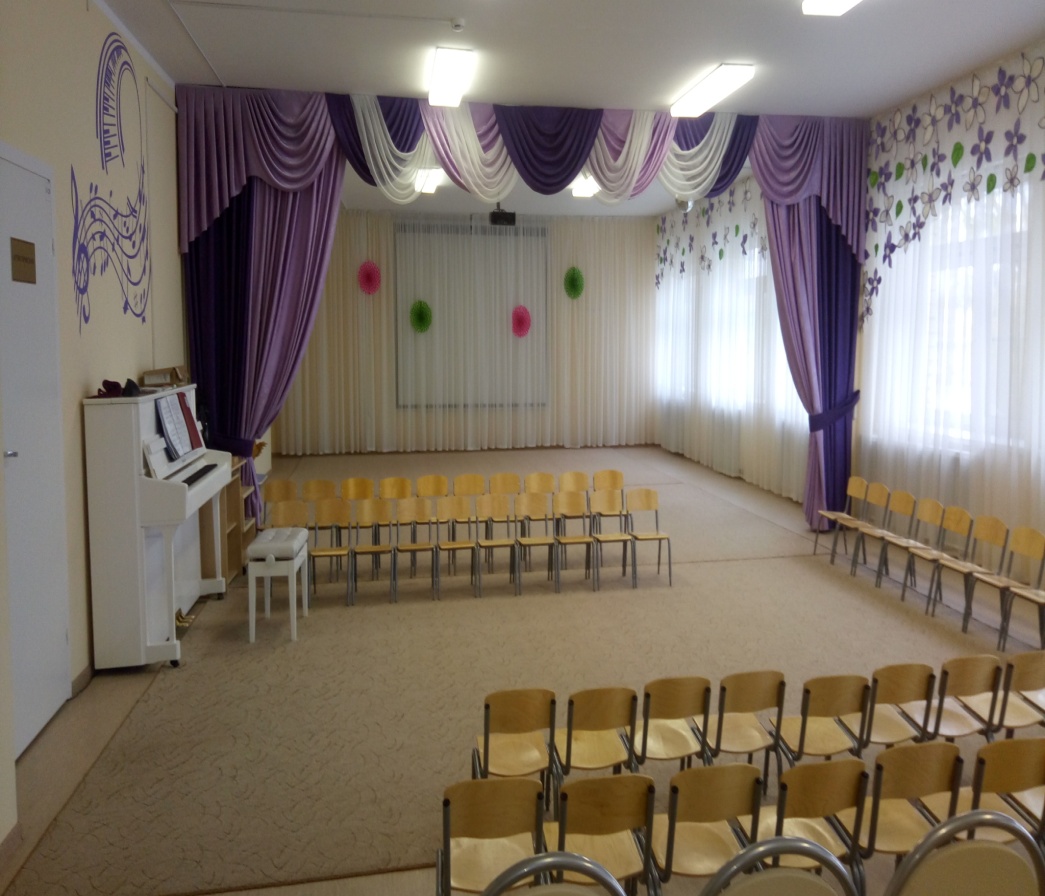 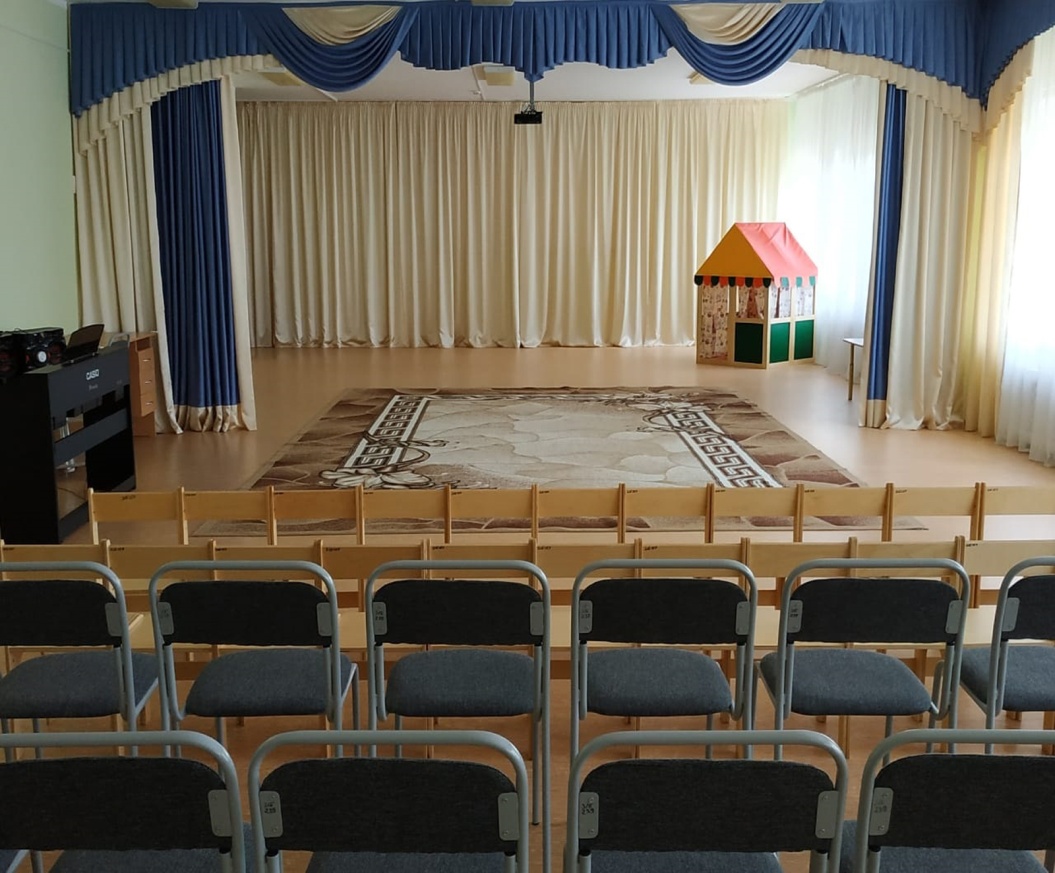 Санитарное состояние кабинетов для проведения образовательной деятельности
Кабинет учителя-логопеда к. 1
 ул. М. Цветаевой
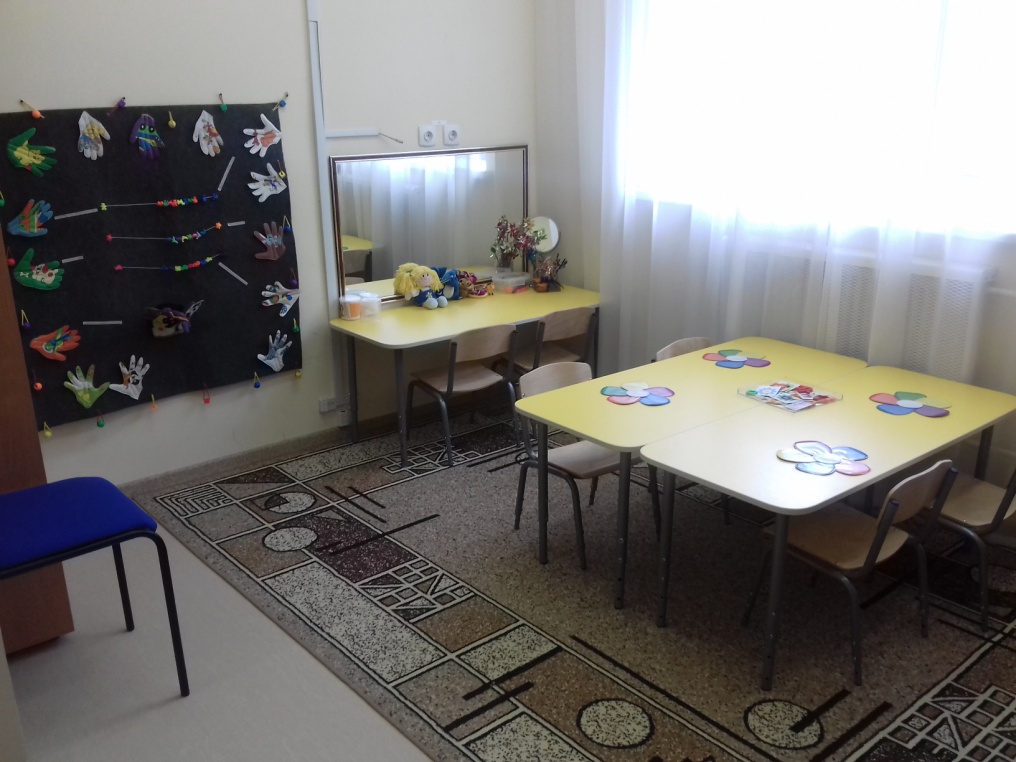 Кабинет учителя-логопеда к. 2
 пр-д Циолковского д.6 Б
Театральная студия к. 1
 ул. М. Цветаевой
Театральная студия к.2 
пр-д. Циолковского
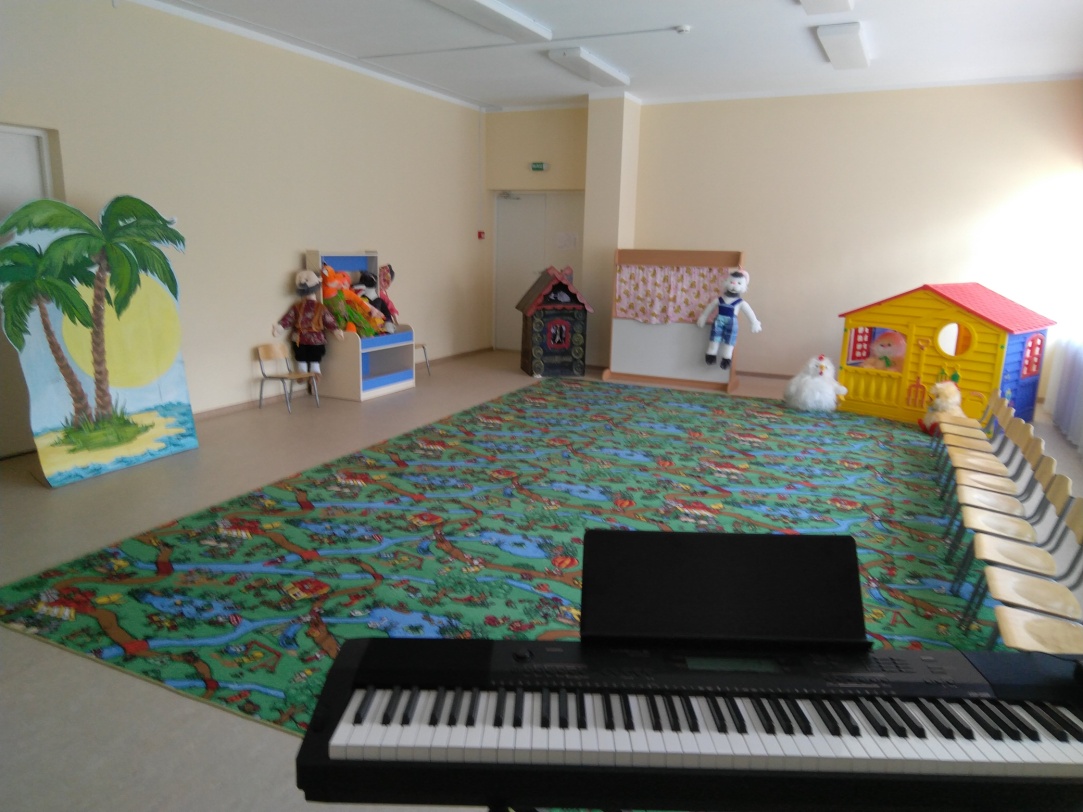 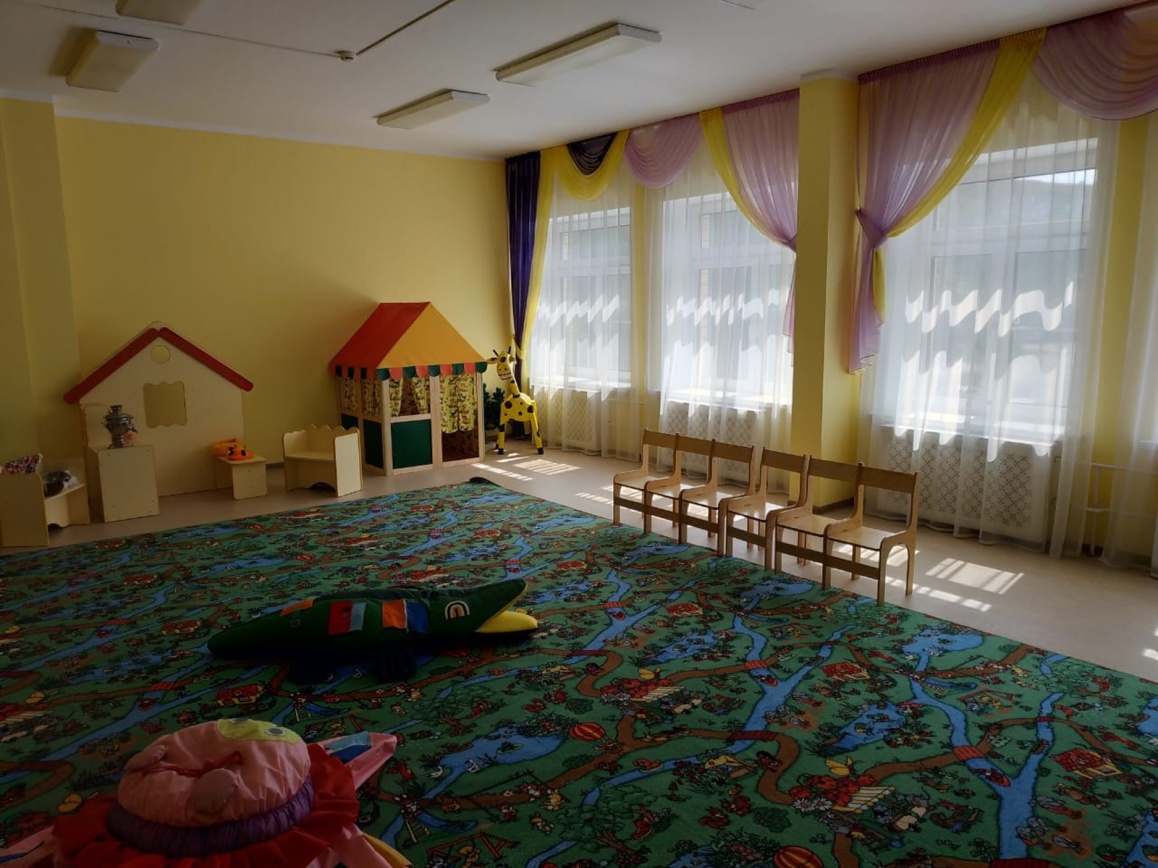 Кабинет дополнительного образования к. 1 ул. М. Цветаевой
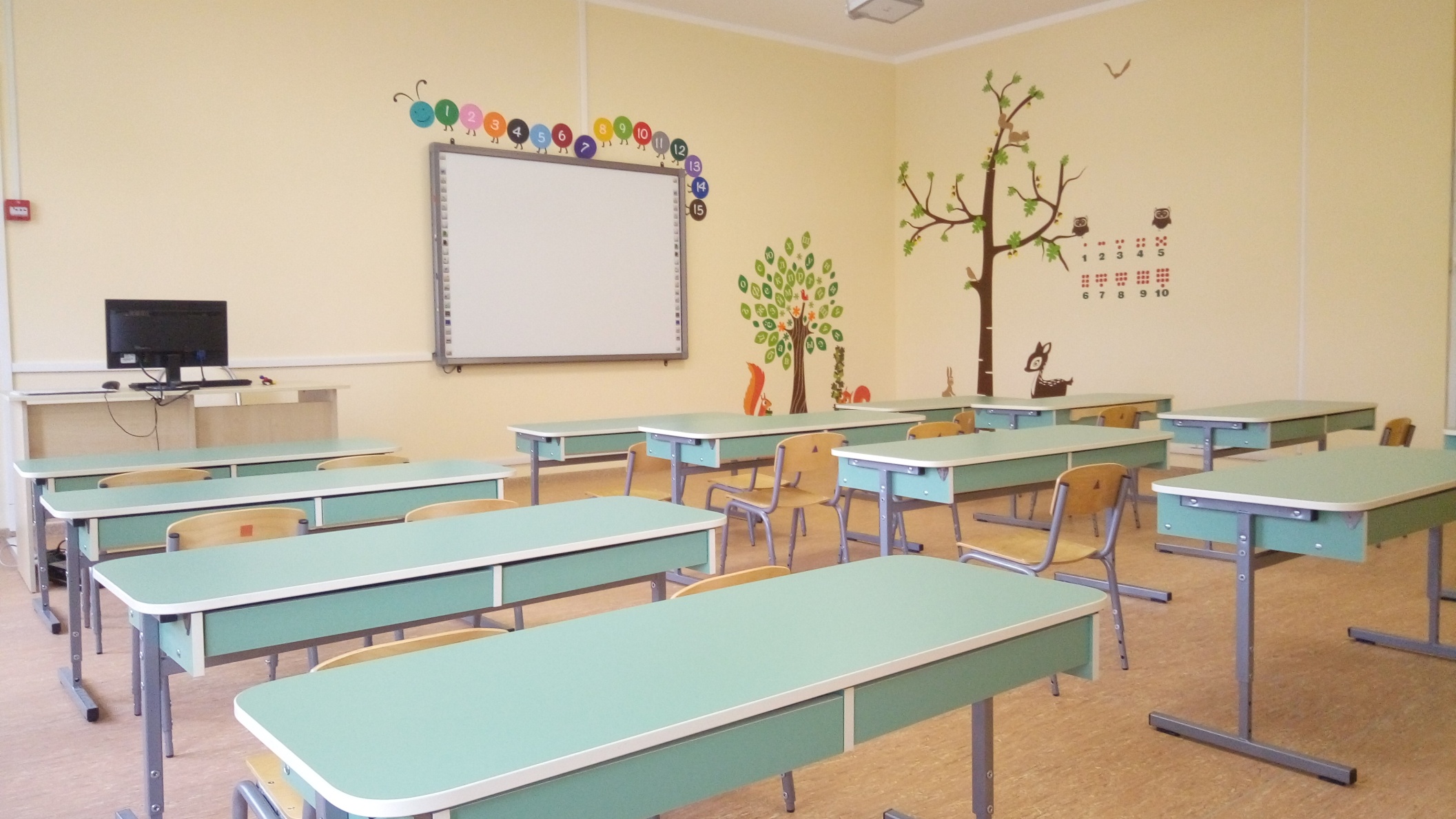 Сенсорная комната к. 1 ул. М. Цветаевой
Зона Буккроссинга к. 1 
ул. М. Цветаевой
Зона Буккроссинга к.2 
пр-д. Циолковского
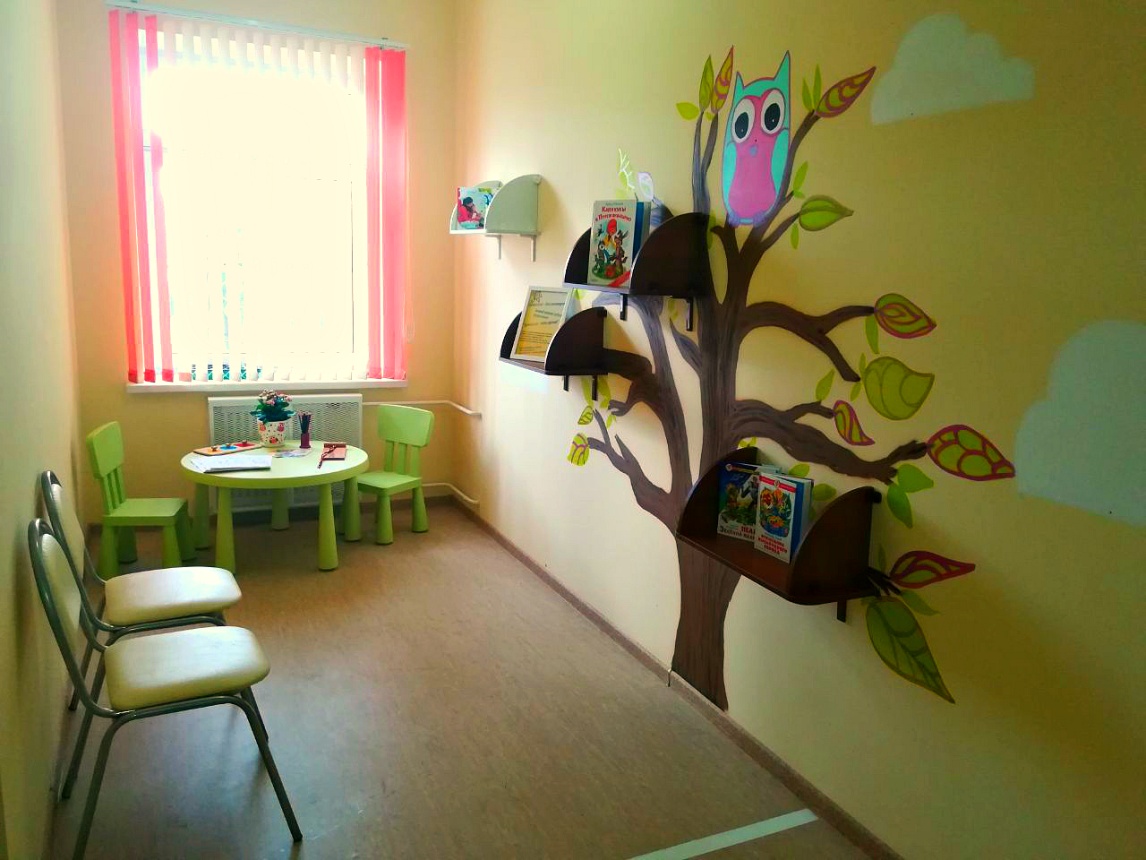 Санитарное состояние спортивных залов и бассейна, для проведения образовательной деятельности
Музей М. Цветаевой к. 1
 ул. М. Цветаевой
Патриотическая зона к. 1 
ул. М. Цветаевой
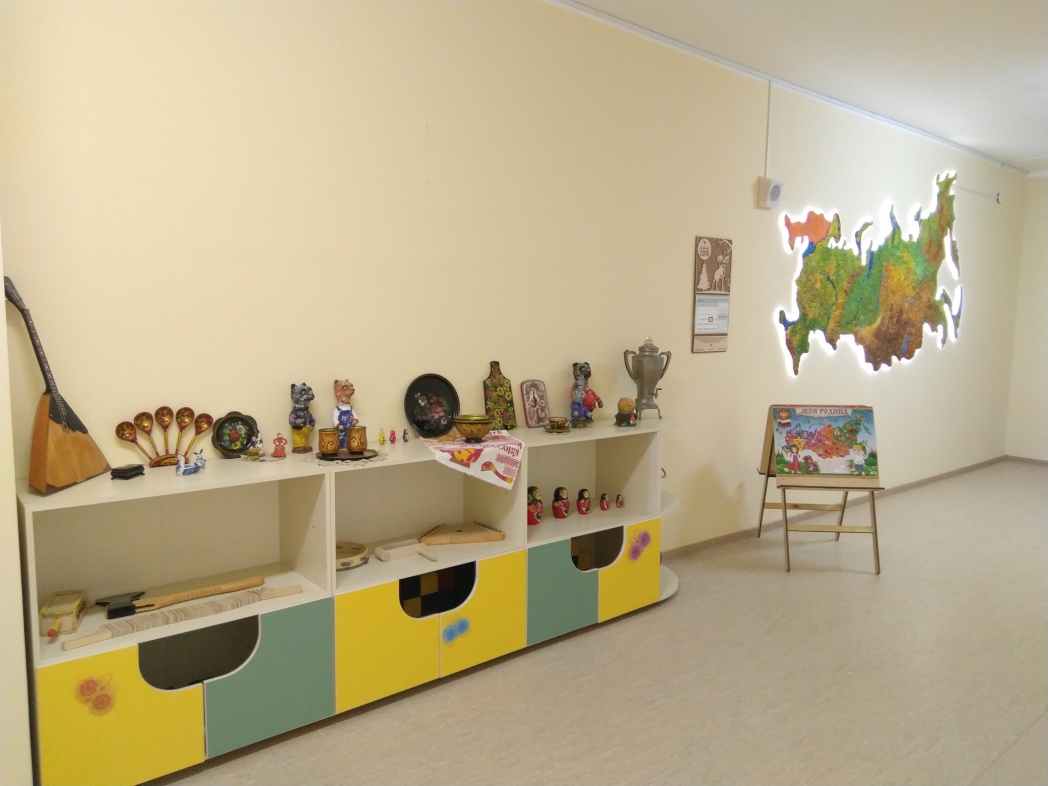 Зона изучения космоса к. 1 
ул. М. Цветаевой
Зона изучения космоса к.2 
пр-д. Циолковского
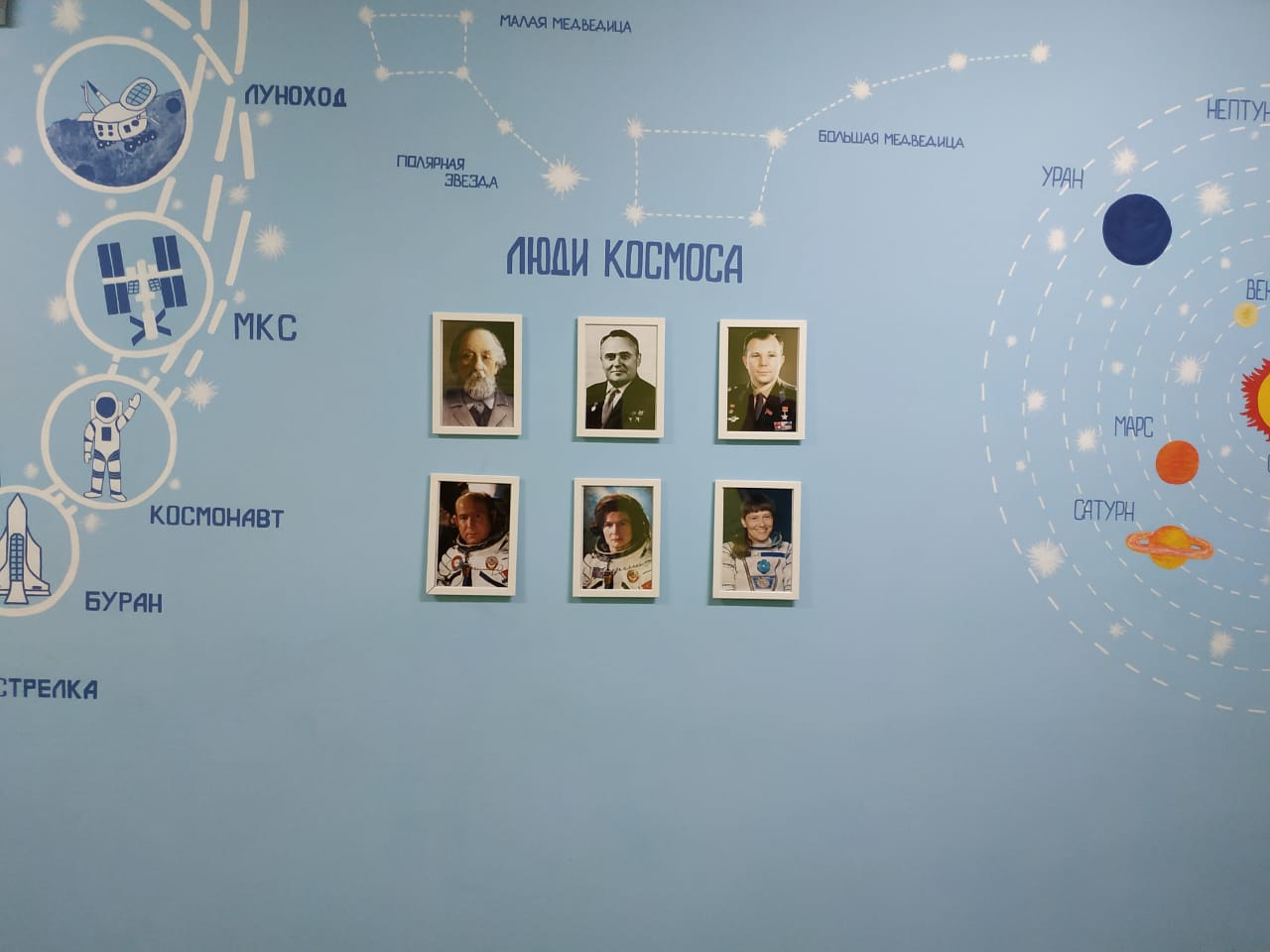 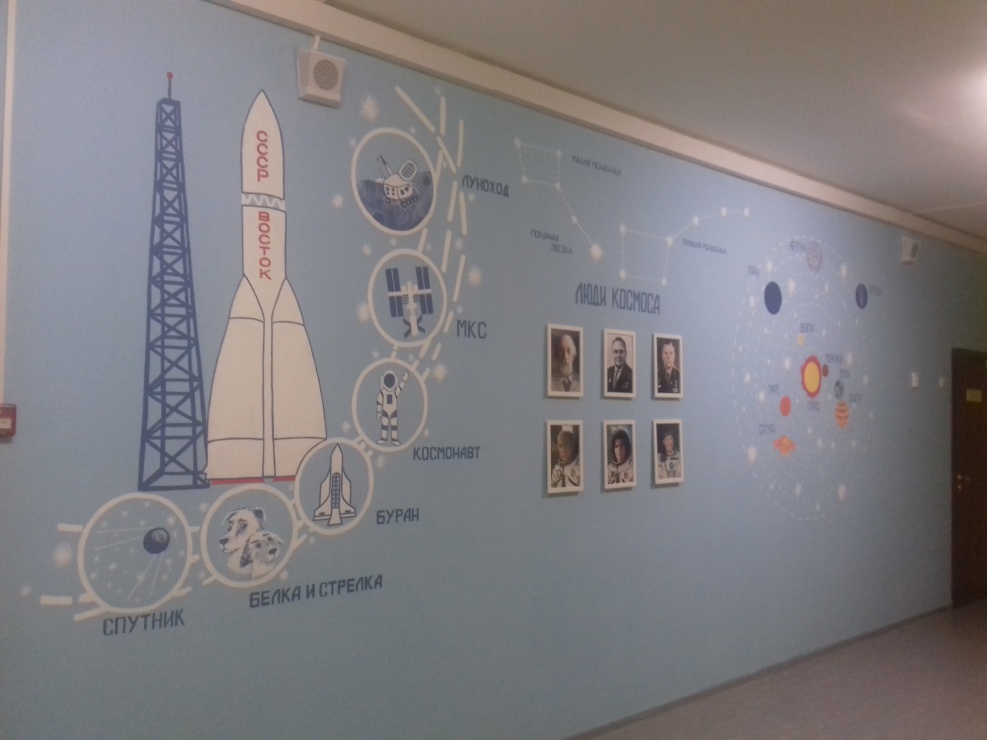 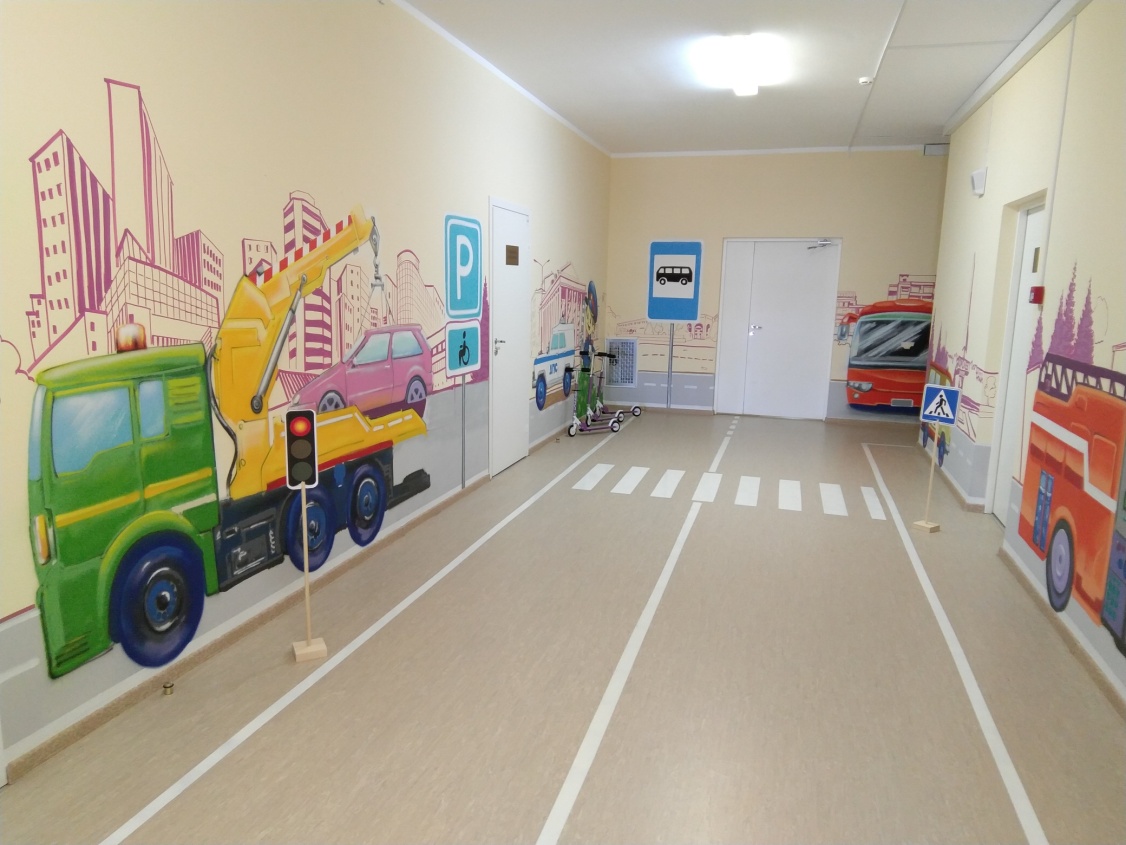 Зона ПДД к. 1 ул. М. Цветаевой
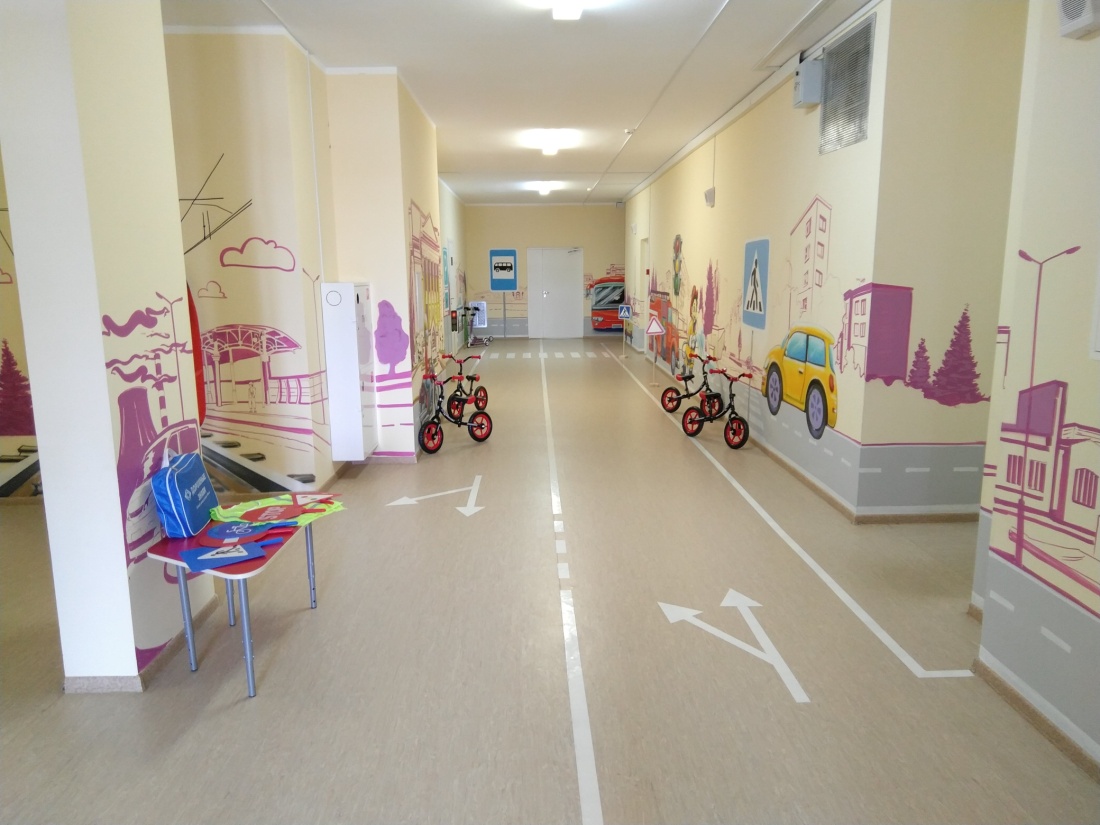 Санитарное состояние рекриаций для проведения образовательной деятельности
Патриотическая зона к. 1 
ул. М. Цветаевой
Патриотическая зона к.2 
пр-д. Циолковского
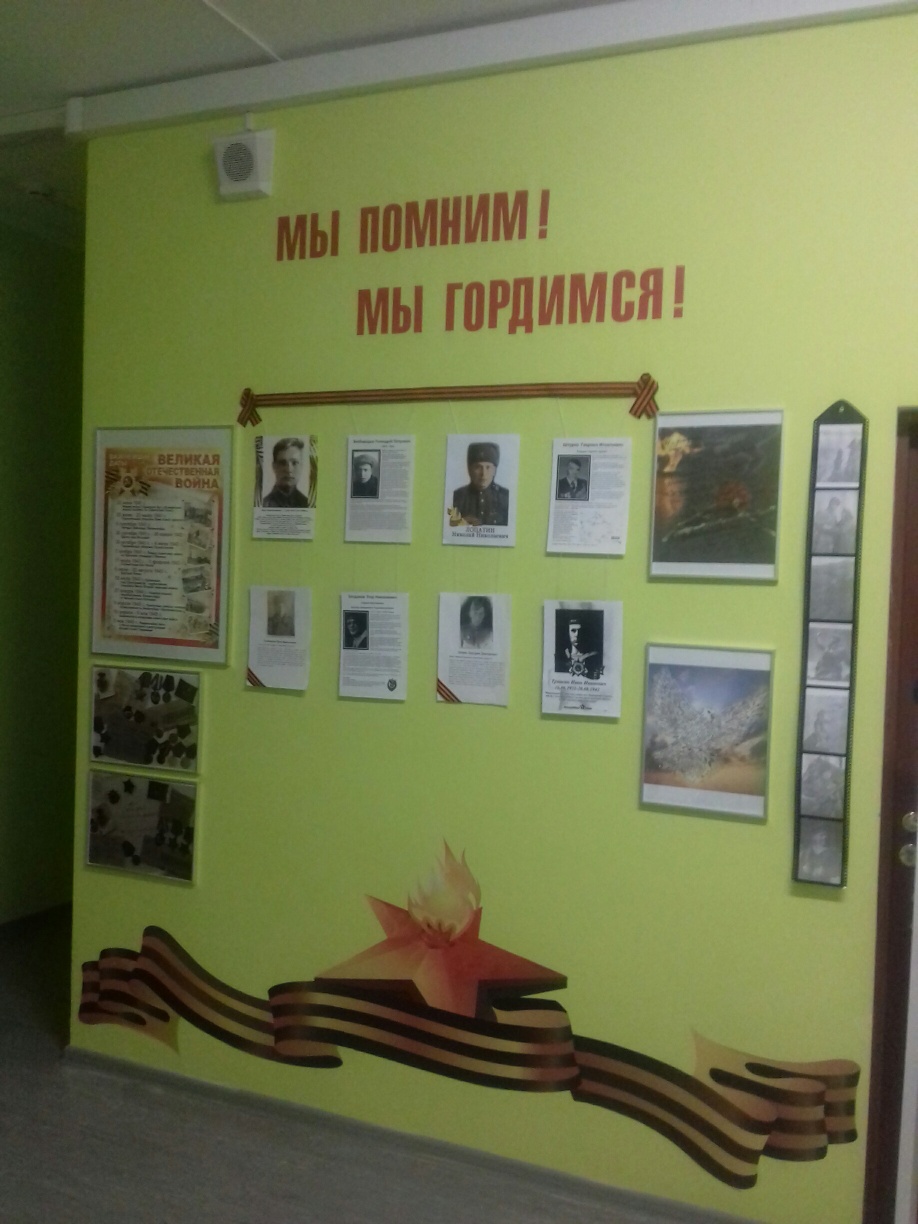 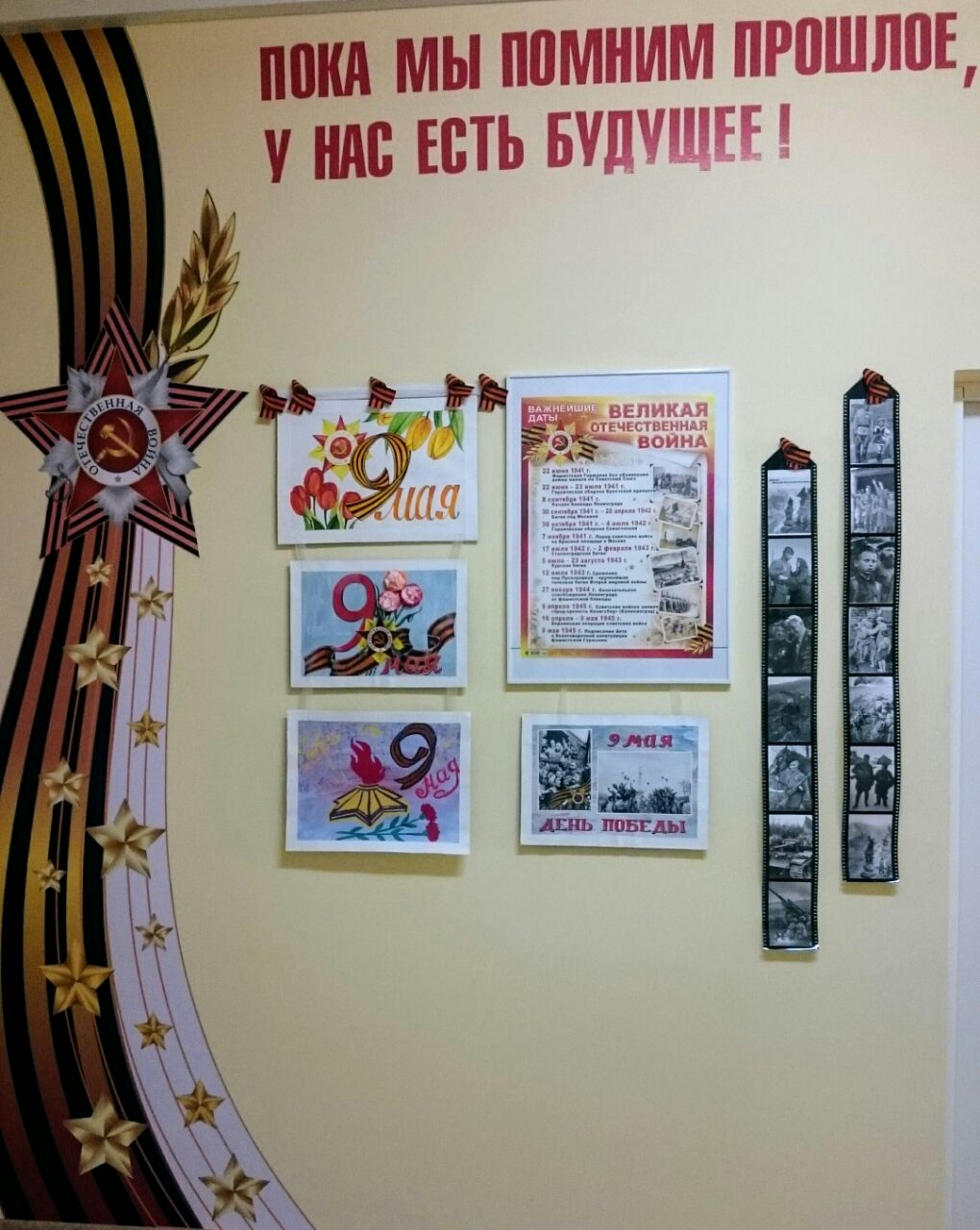 Спортивный зал к. 1 
ул. М. Цветаевой
Спортивный зал к.2 
пр-д. Циолковского
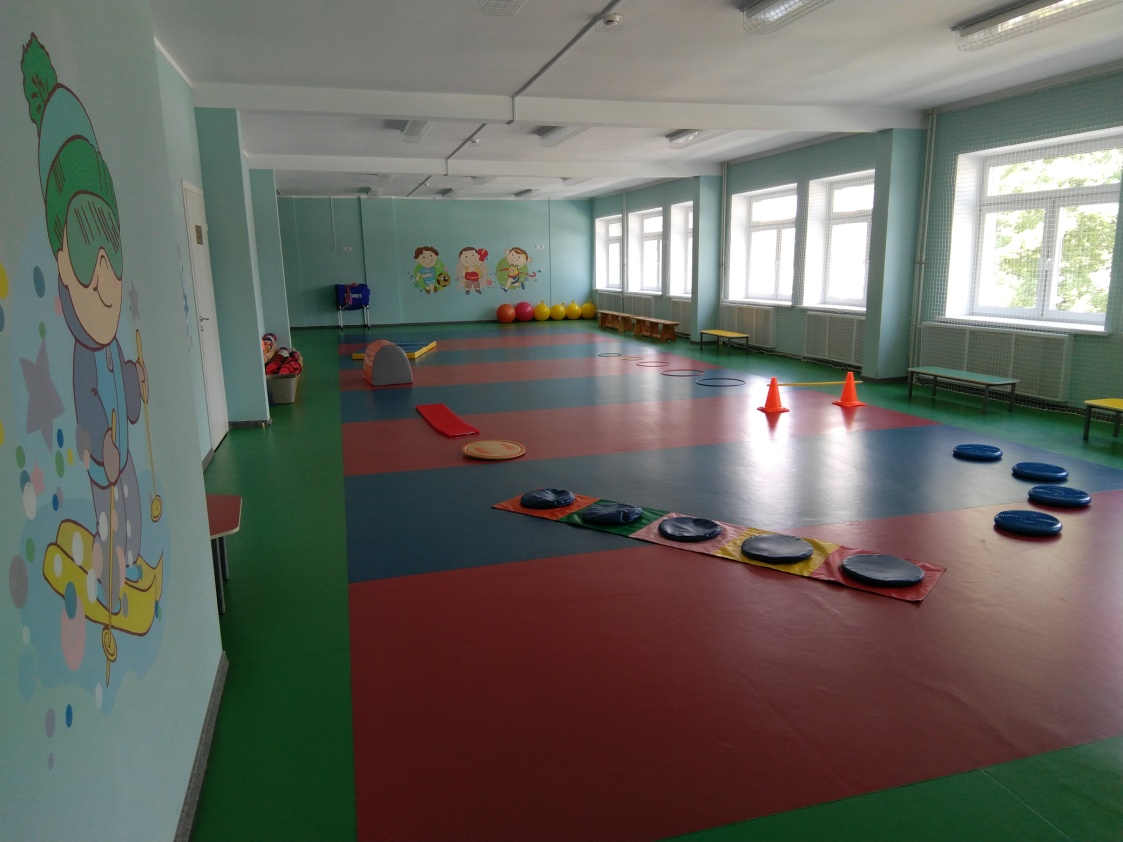 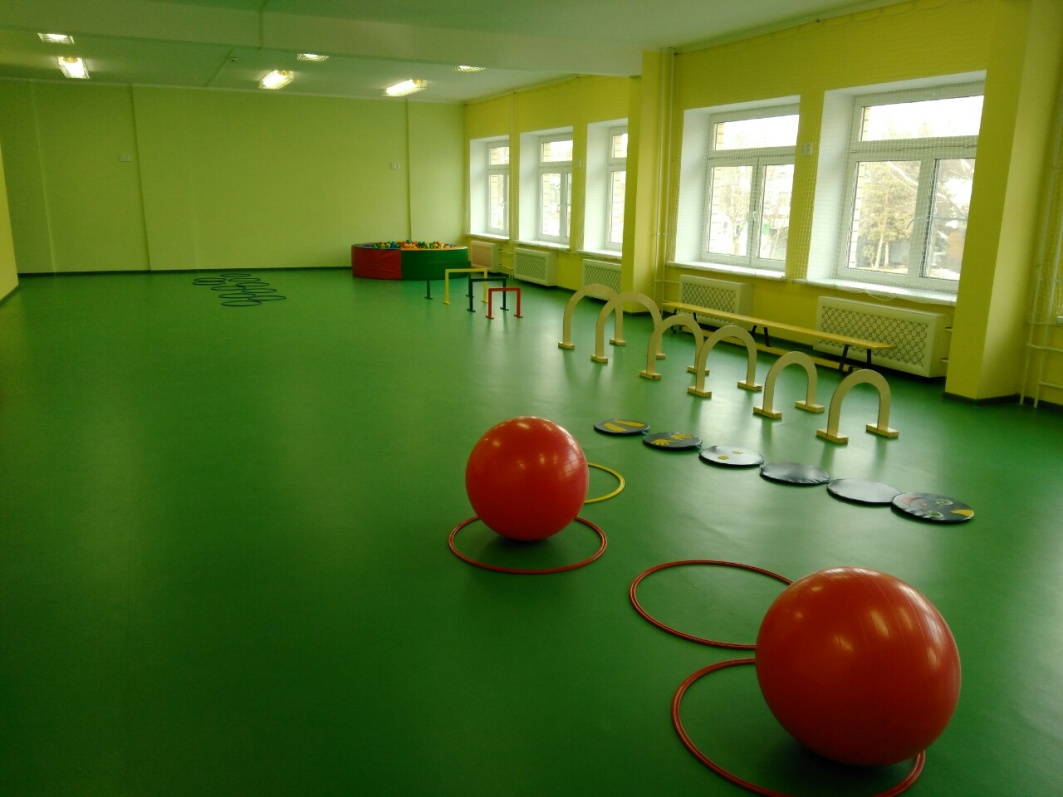 Санитарное состояние спортивных залов и бассейна, для проведения образовательной деятельности
Бассейн к. 1 ул. М. Цветаевой
Бассейн к.2 пр-д. Циолковского
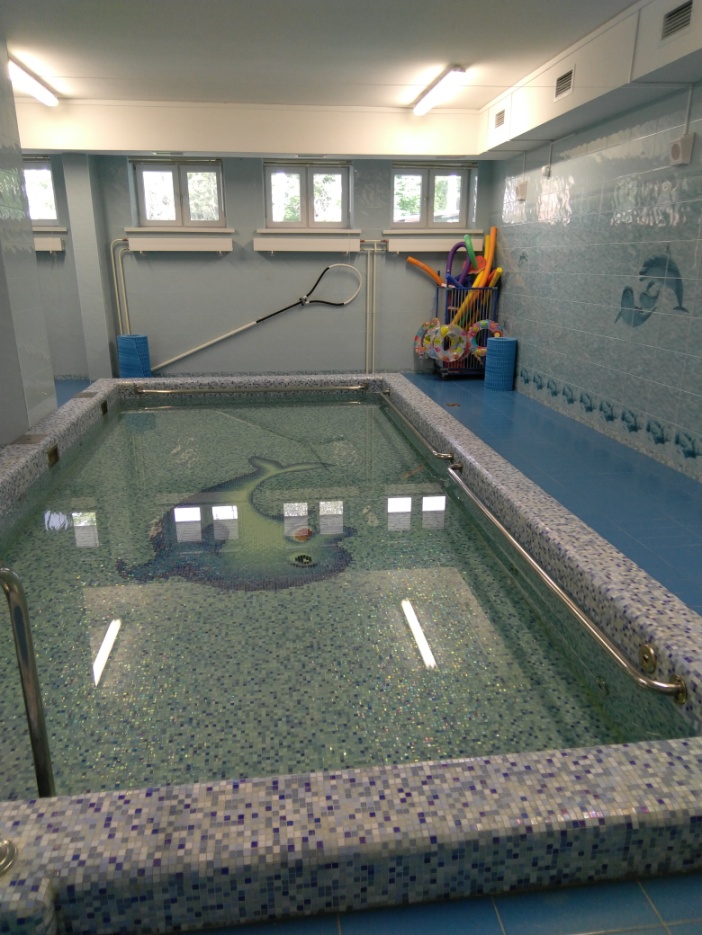 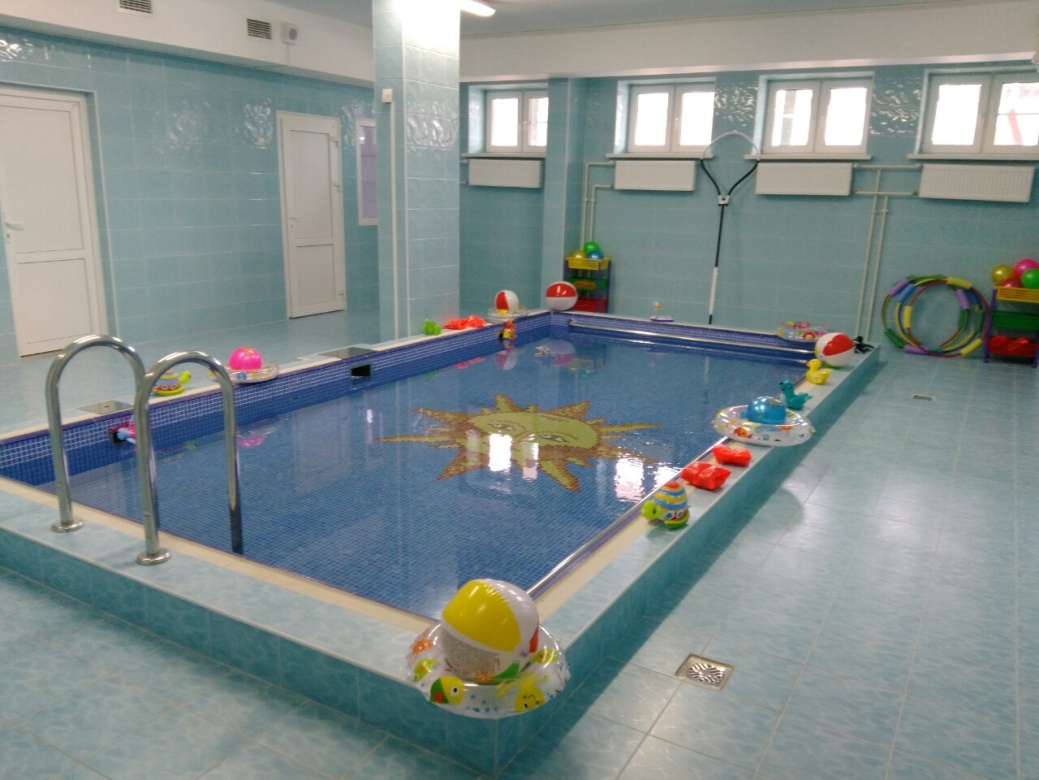 Санитарное состояние спортивных залов и бассейна, для проведения образовательной деятельности
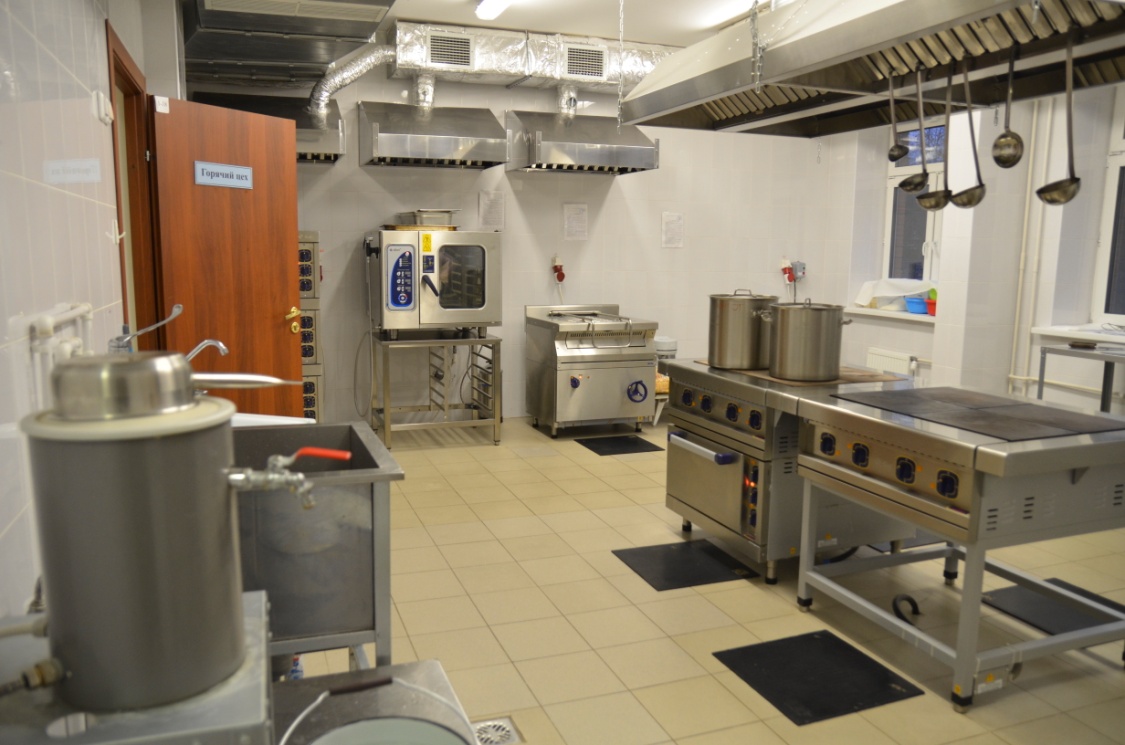 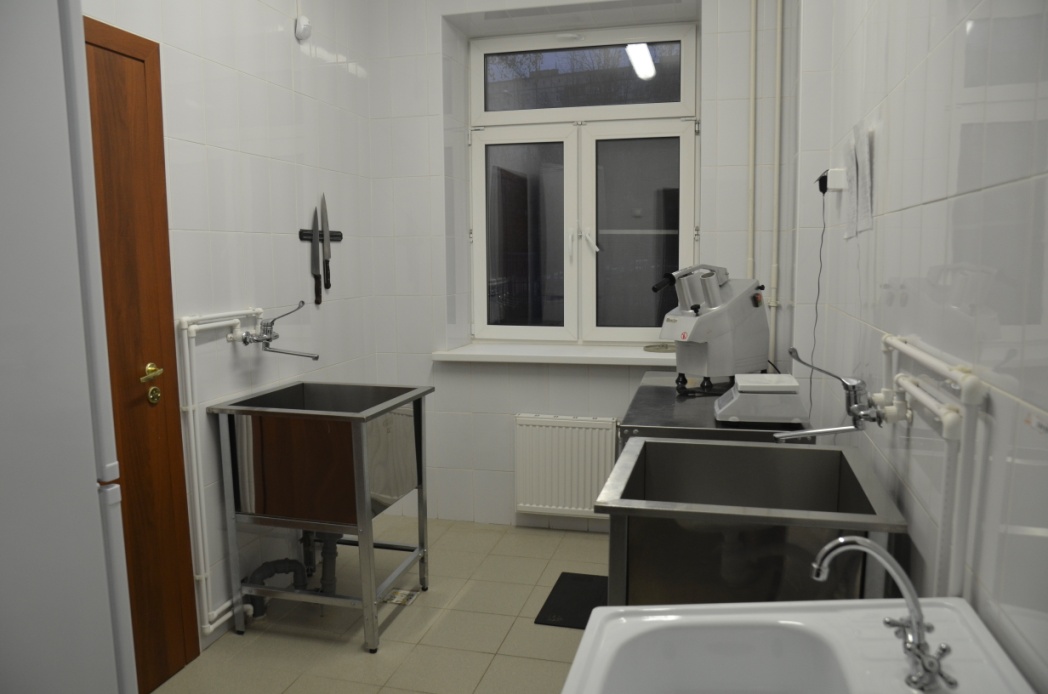 Санитарное состояние пищеблока
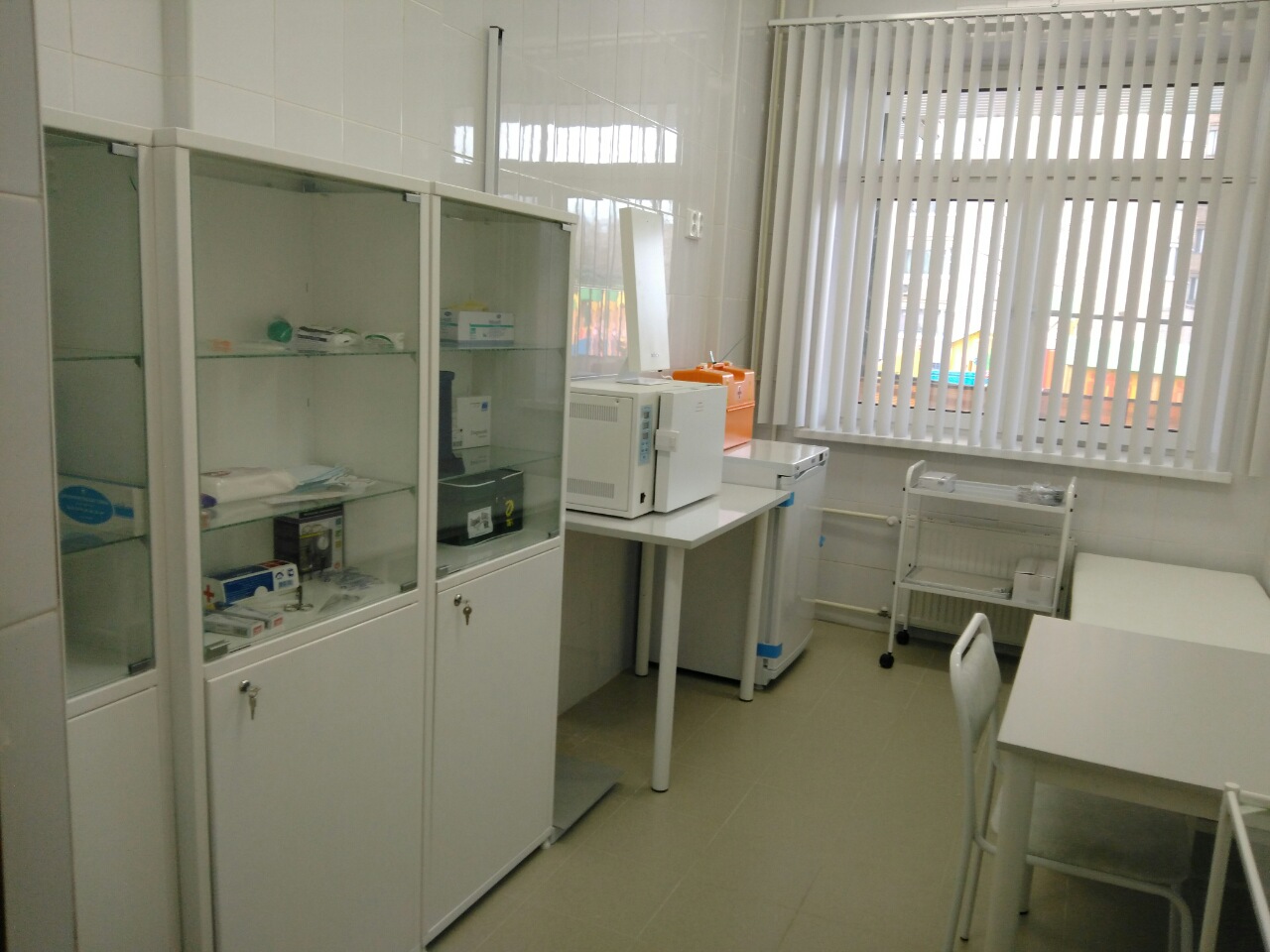 Санитарное состояние медицинского блока
3. Доступность образовательной среды для инвалидов
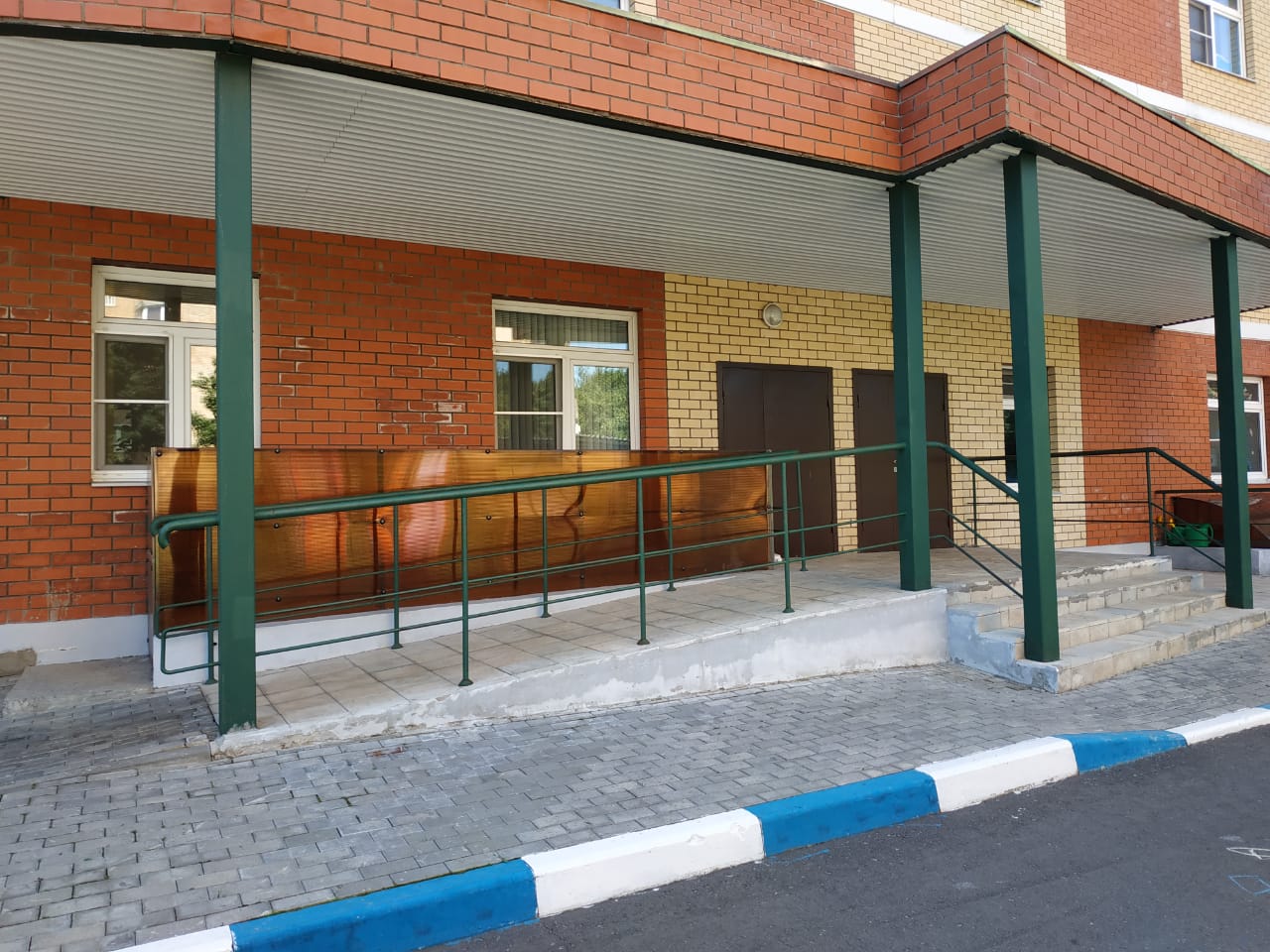 Доступная среда
Сайт имеет версию для слабовидящих
Спасибо за внимание!